高校の一年間
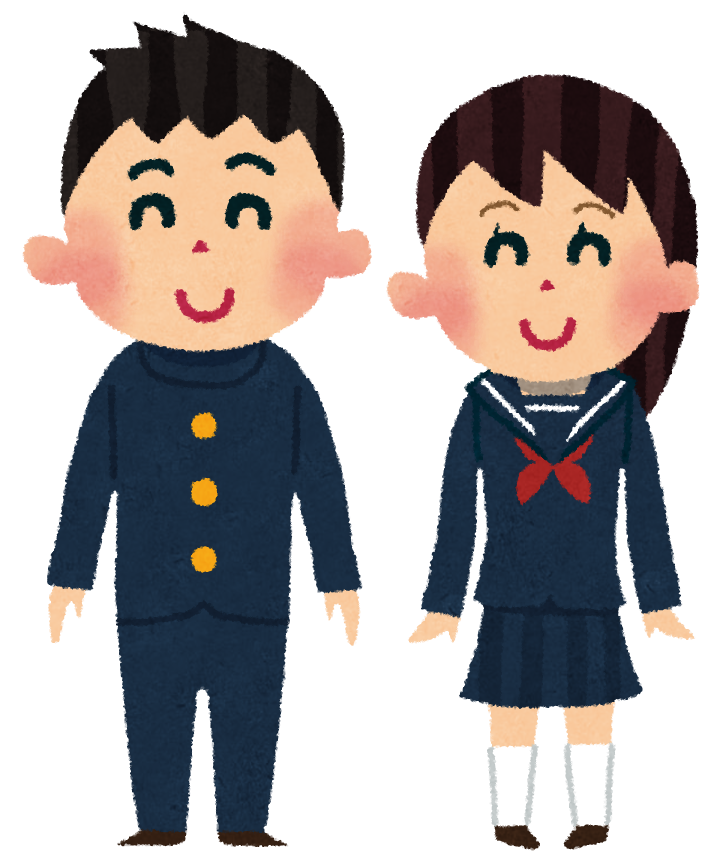 ４月
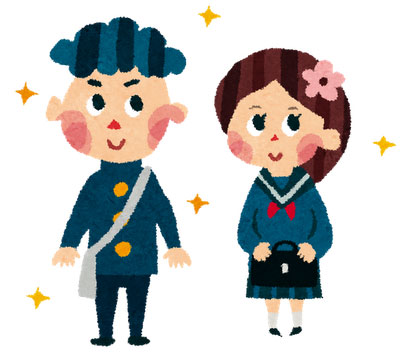 にゅうがくしき
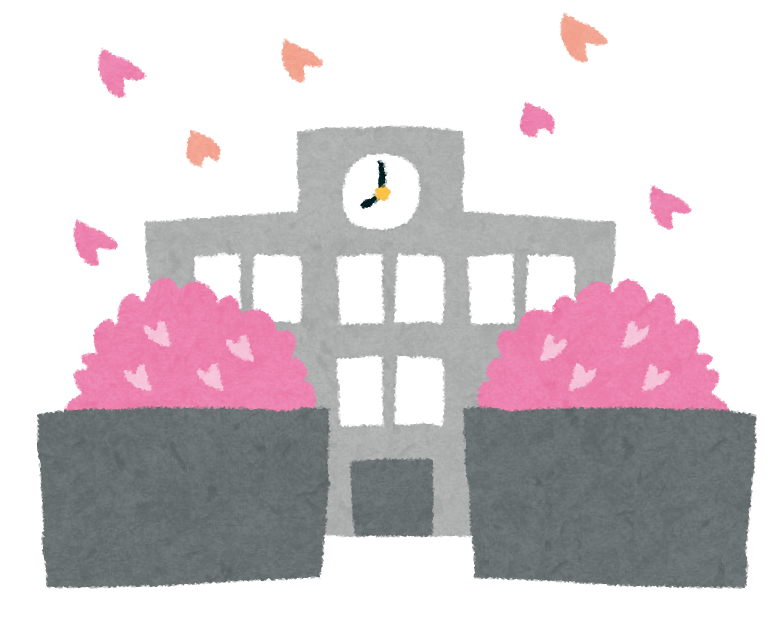 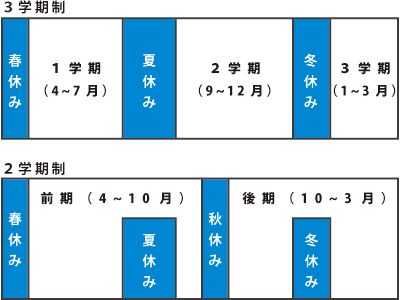 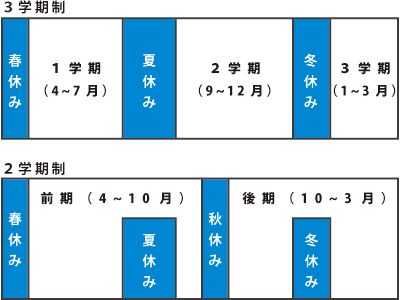 ５月
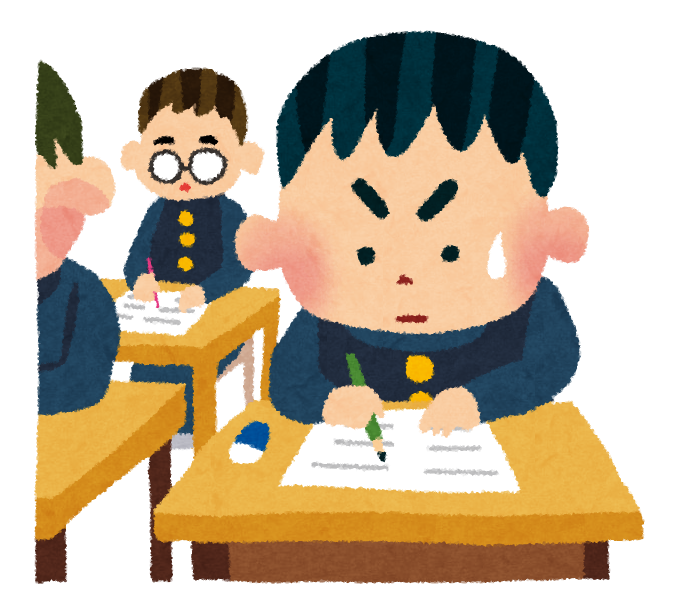 ちゅうかんしけん
（テスト）
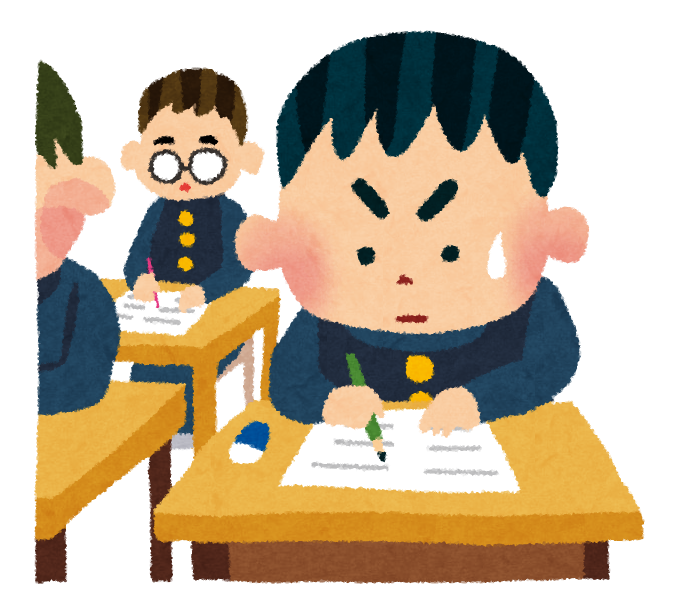 ７月
きまつしけん
（テスト）
５月
えんそく
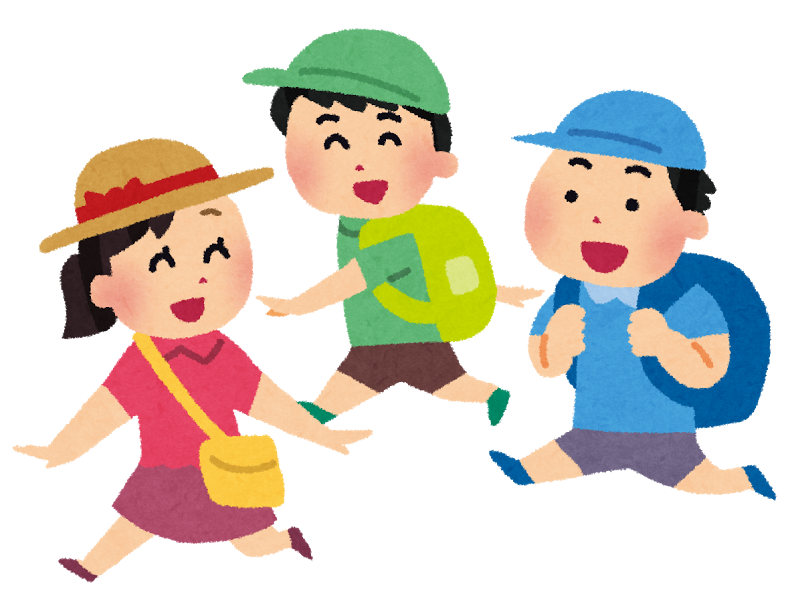 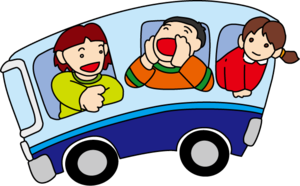 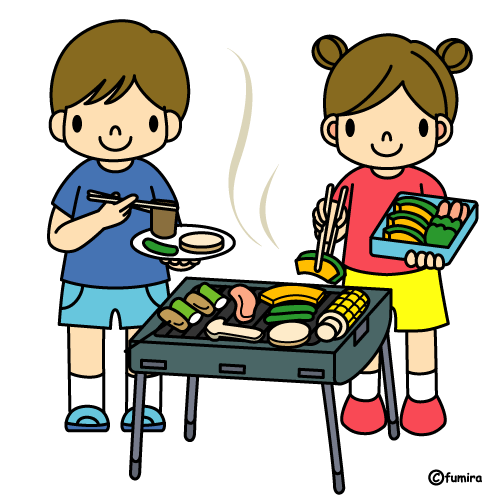 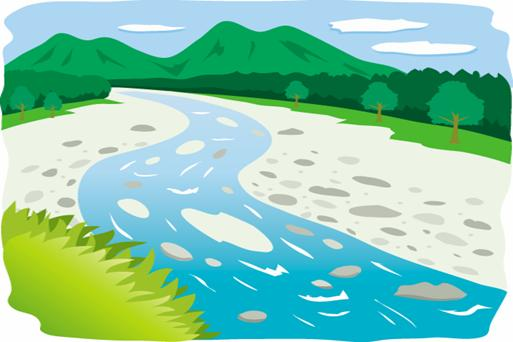 ６月
きゅうぎ大会
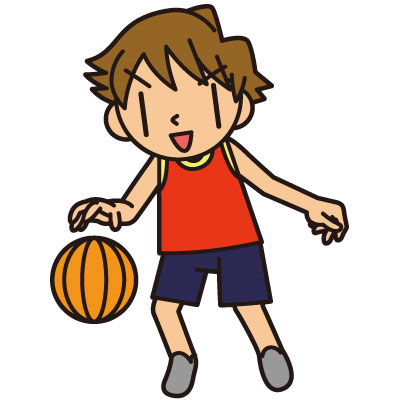 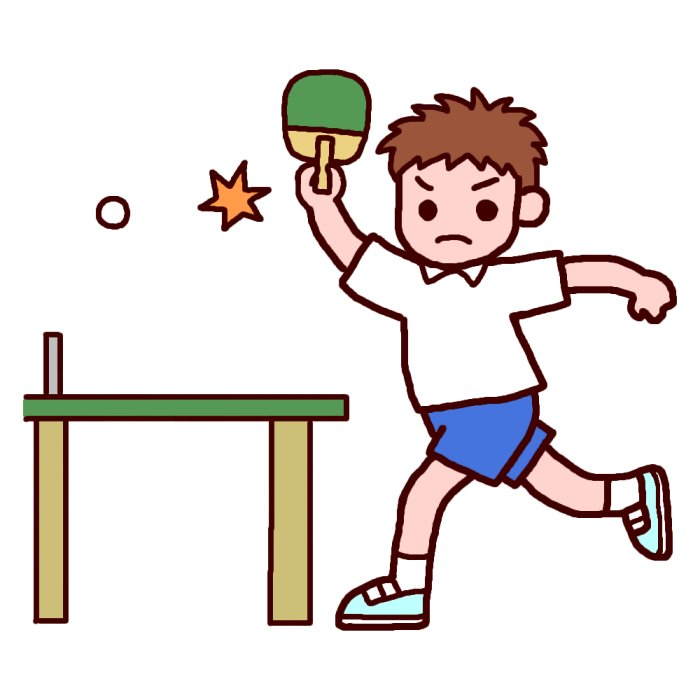 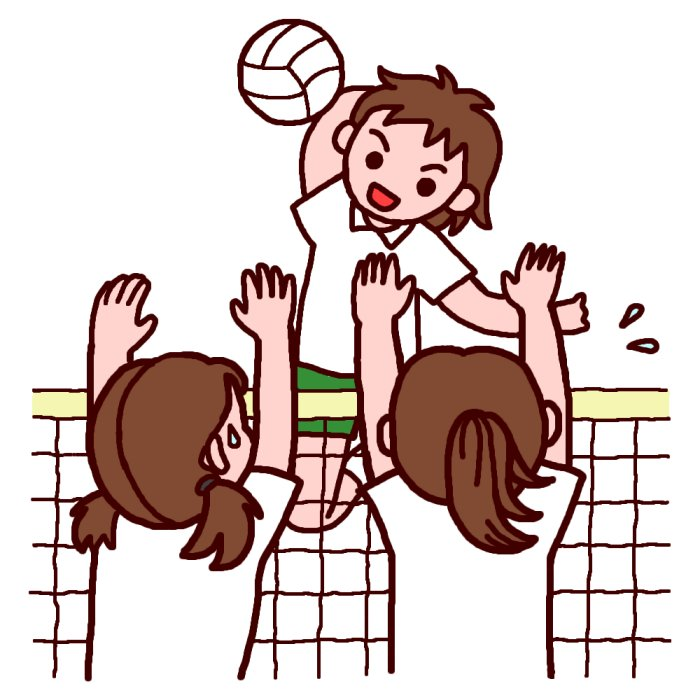 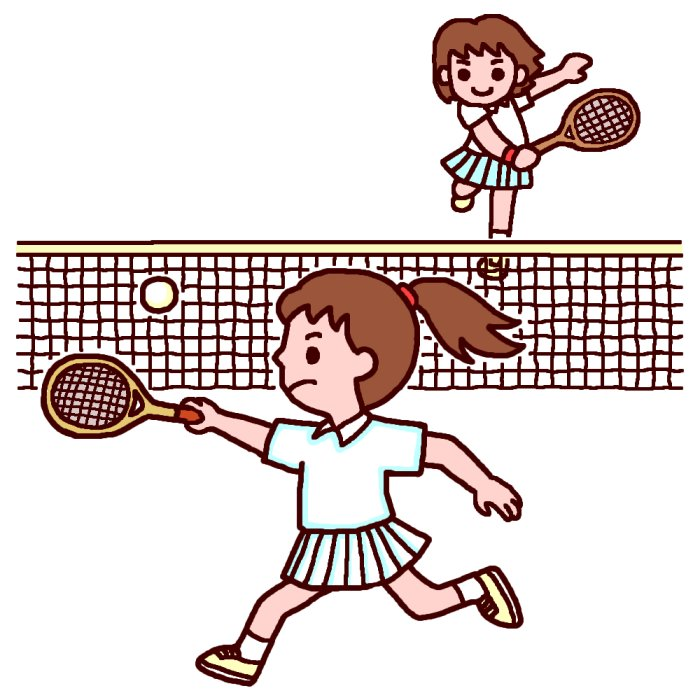 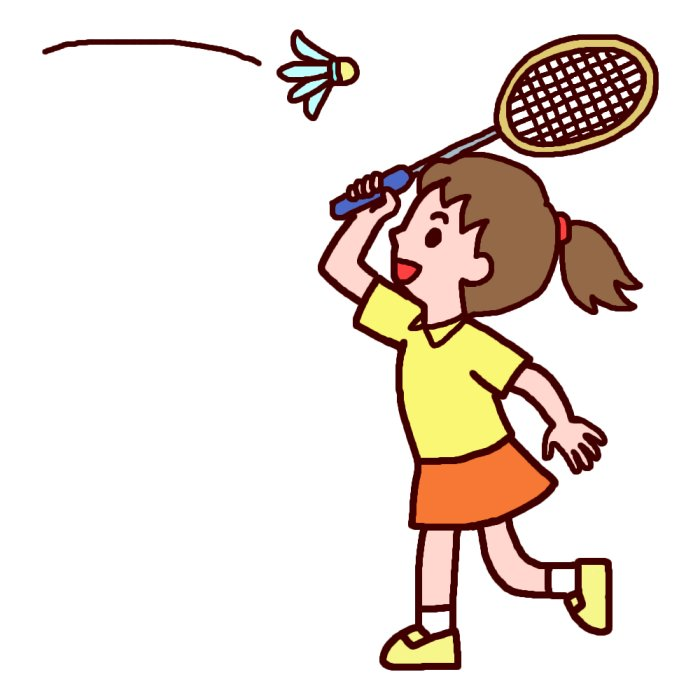 ７月２０日〜
夏休み！
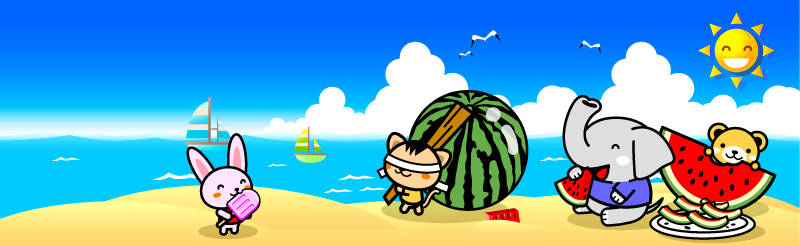 夏休み
ぶかつのれんしゅう
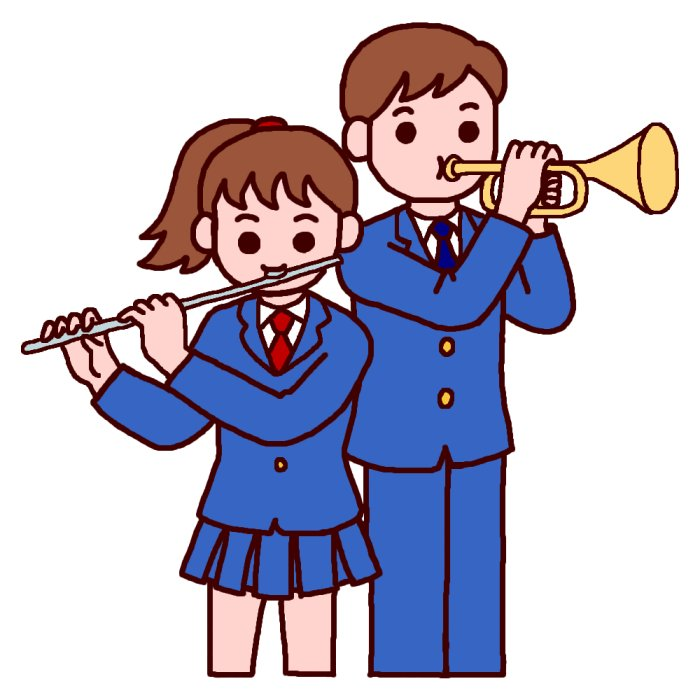 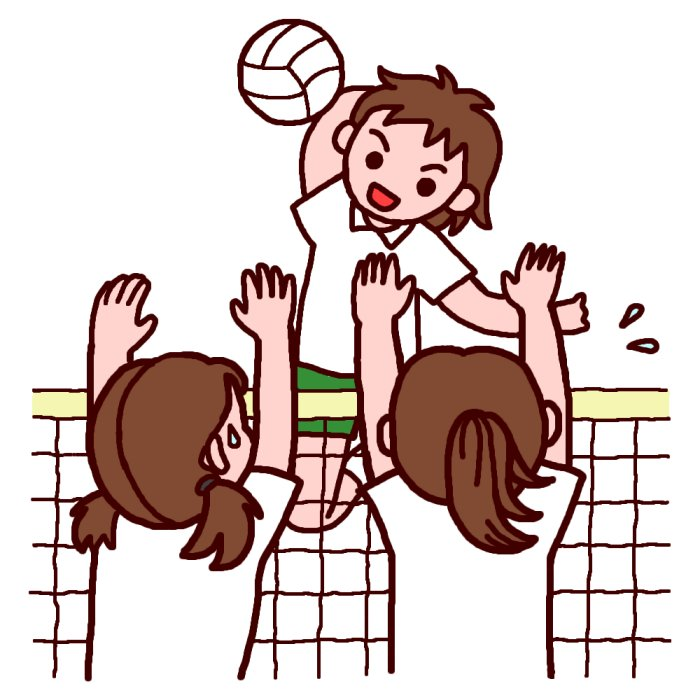 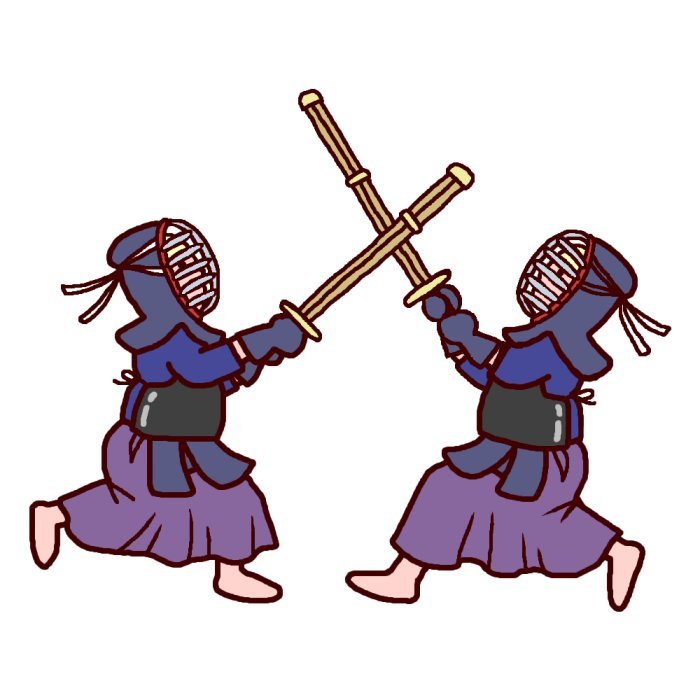 ぶかつのがっしゅく
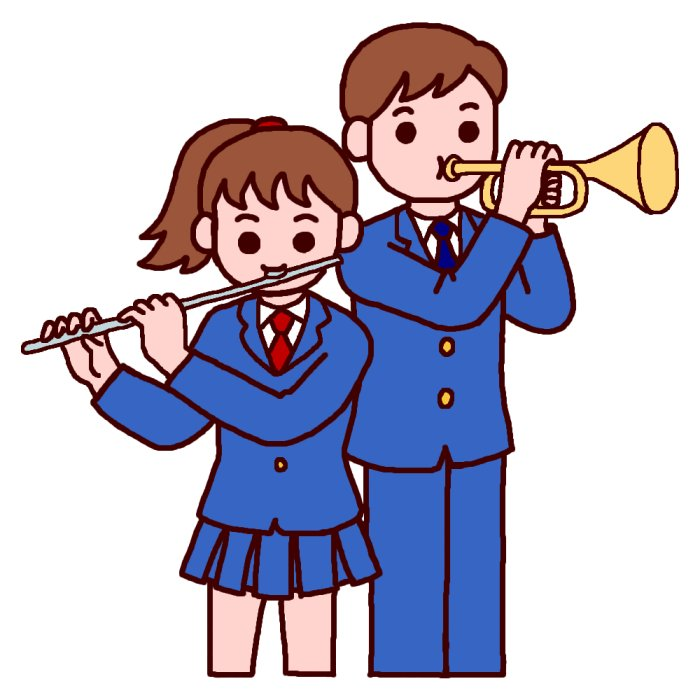 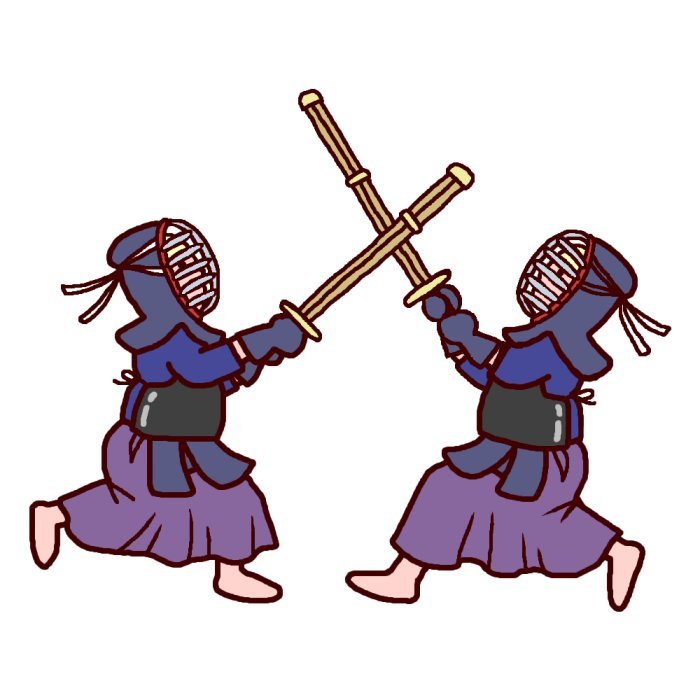 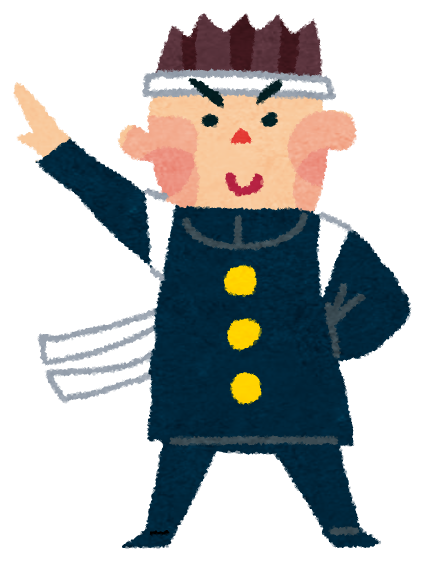 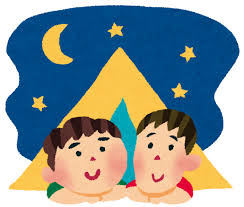 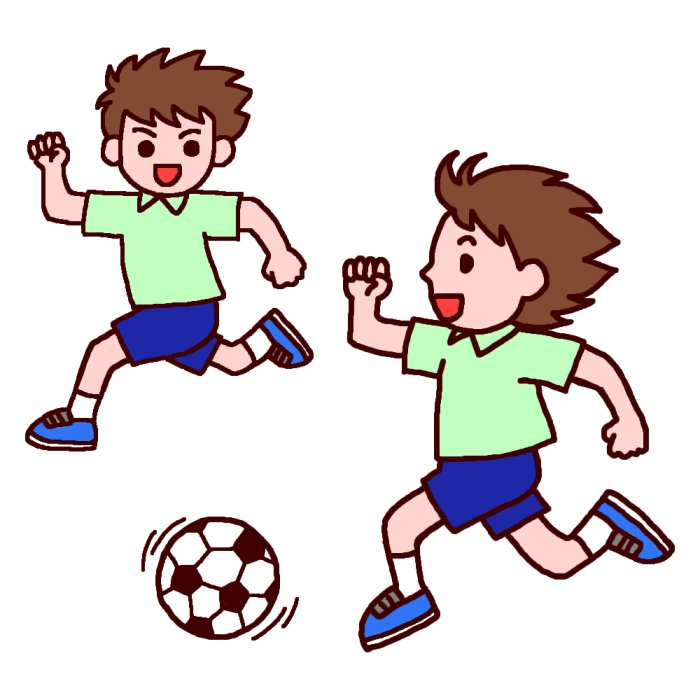 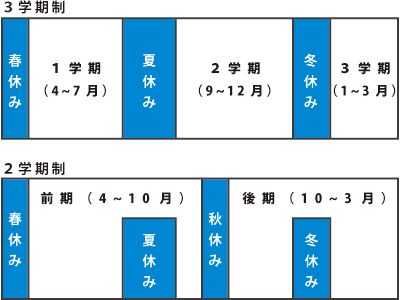 １０月
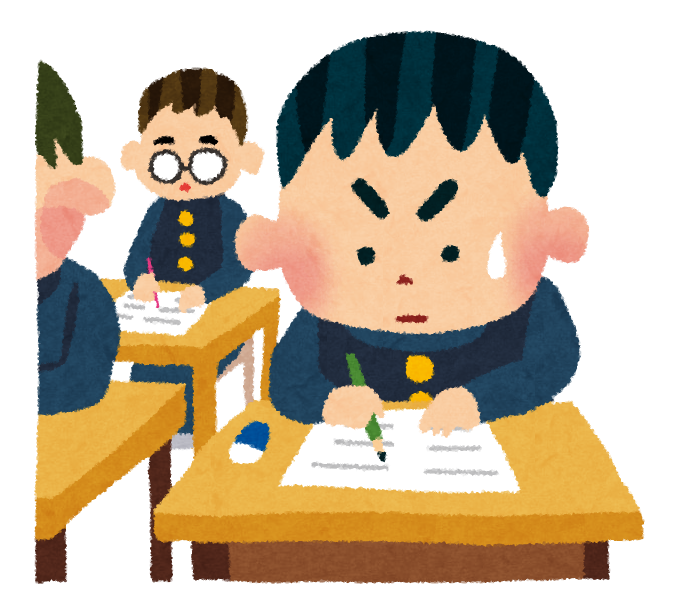 ちゅうかんしけん
（テスト）
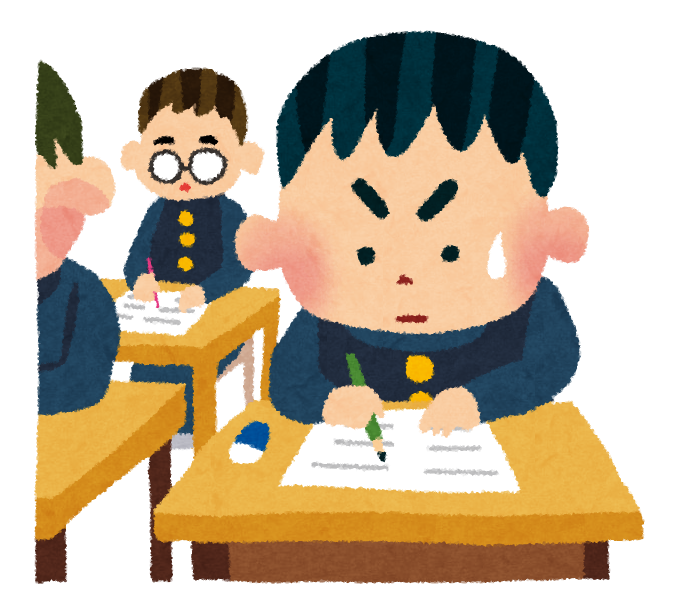 １２月
きまつしけん
（テスト）
１０月
たいいくさい
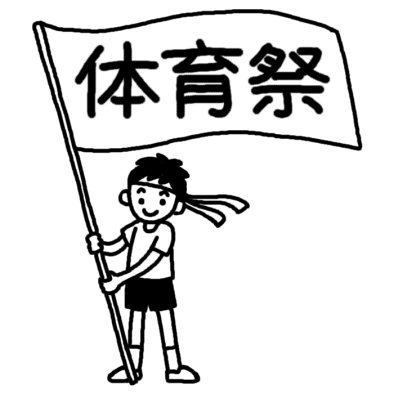 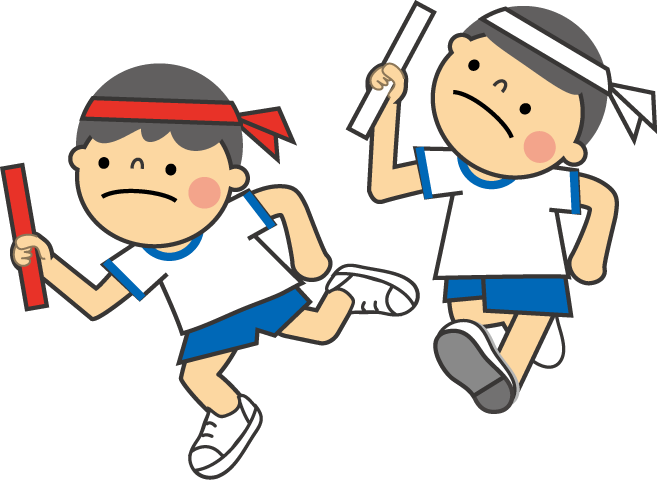 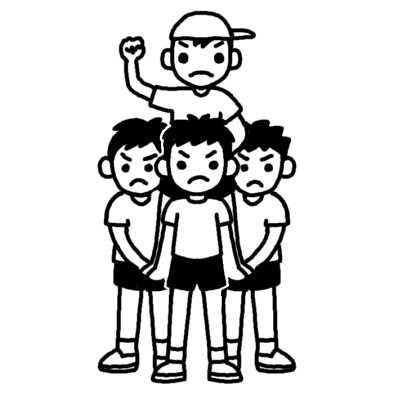 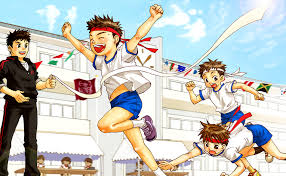 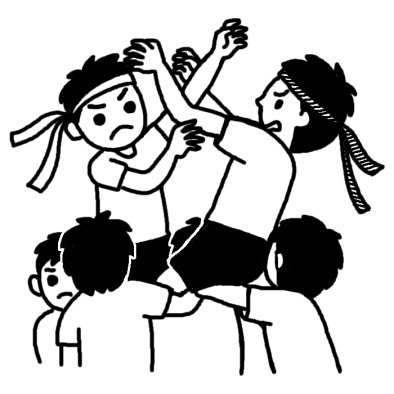 １１月
ぶんかさい
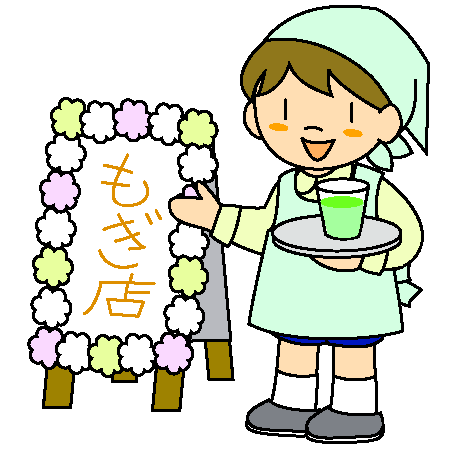 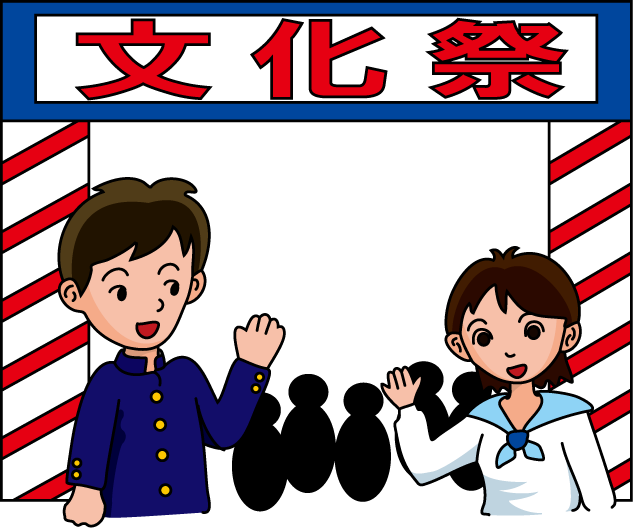 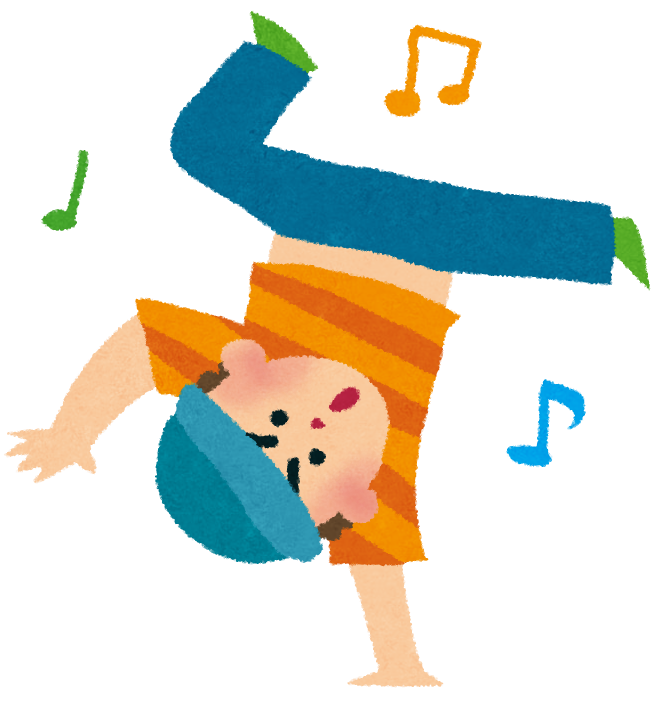 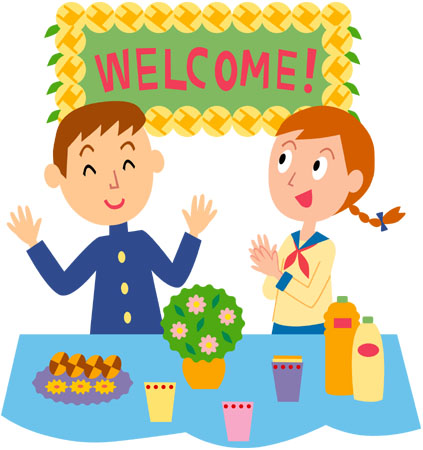 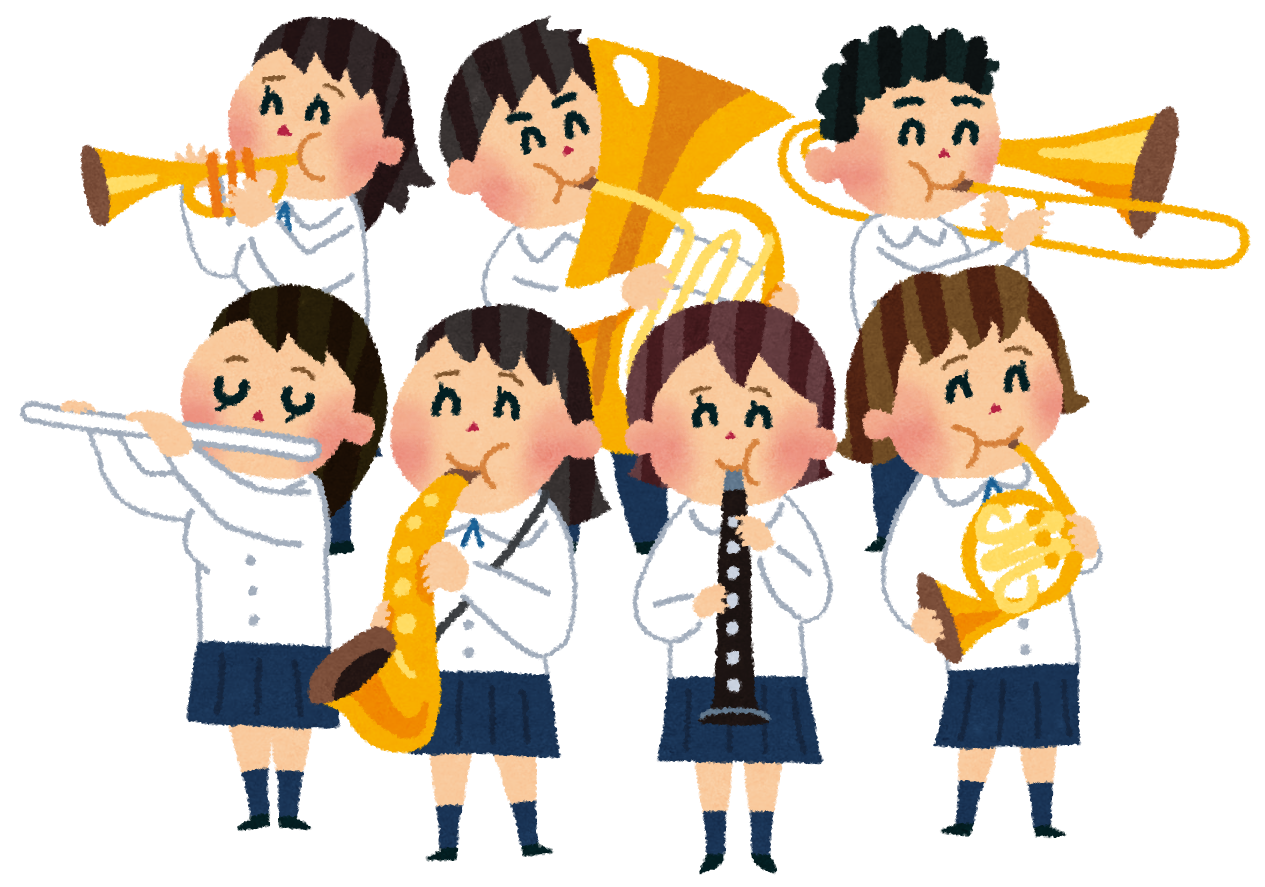 １１月
しゅうがくりょこう
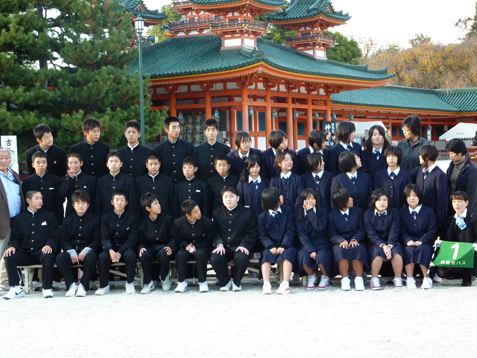 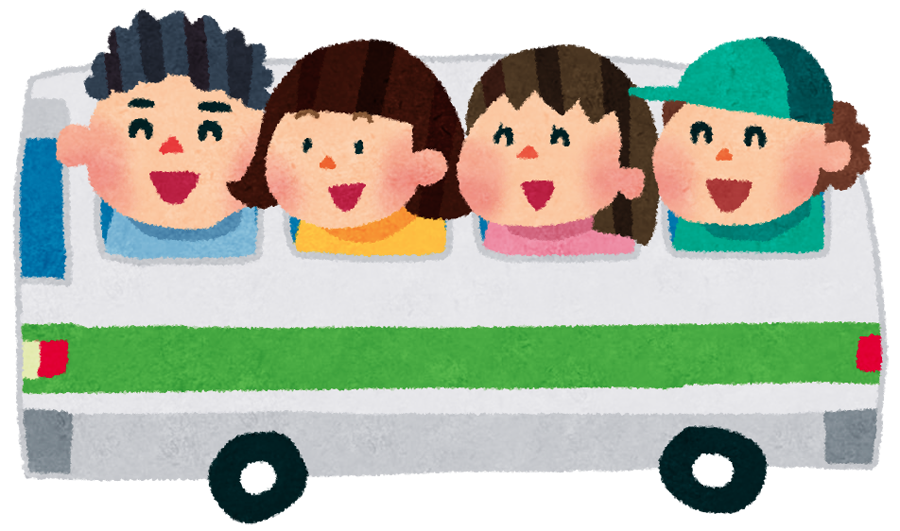 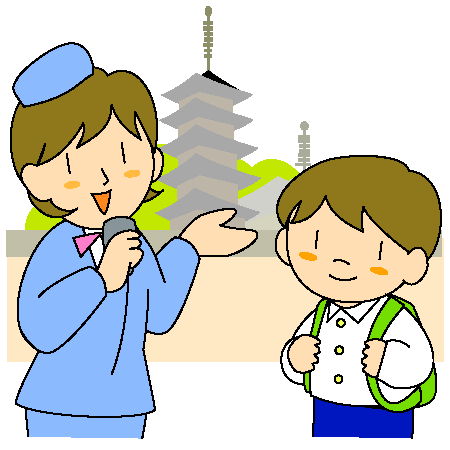 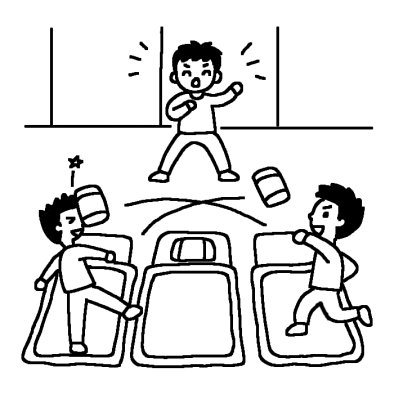 １２月
がっしょうさい
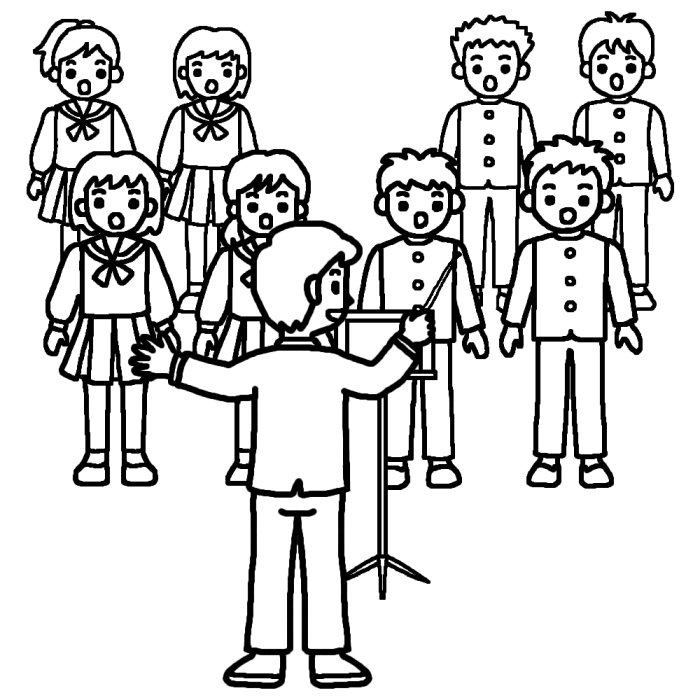 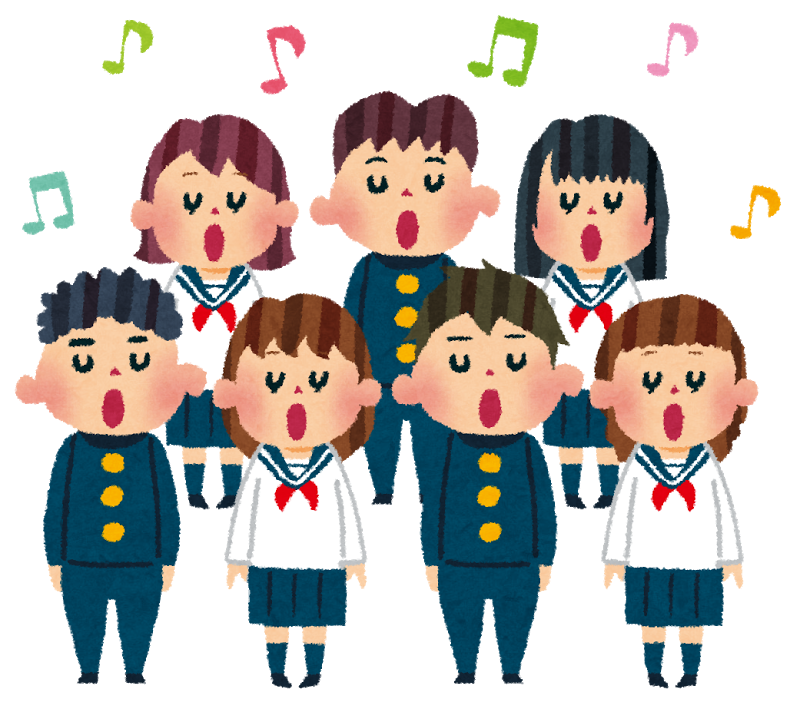 １２月２５日〜１月１０日
冬休み！
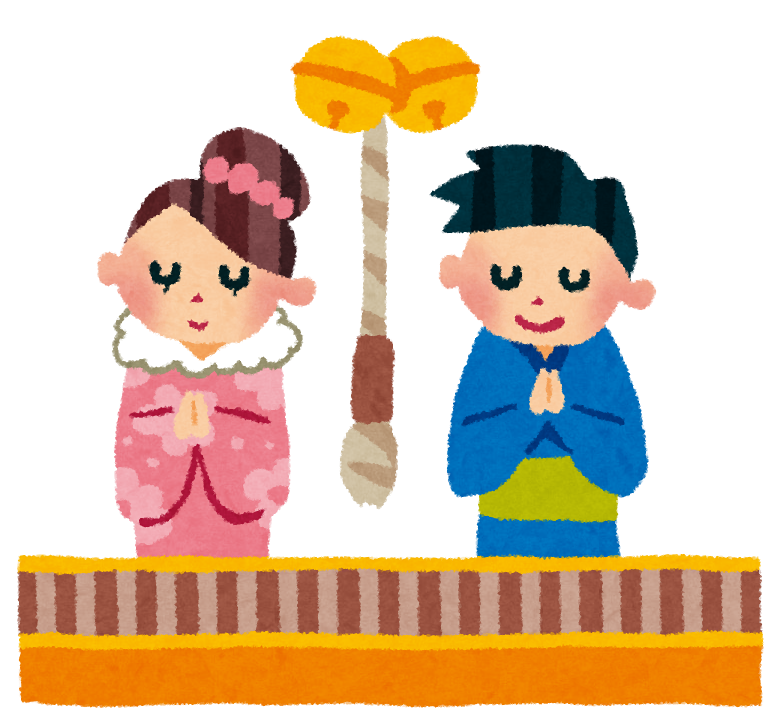 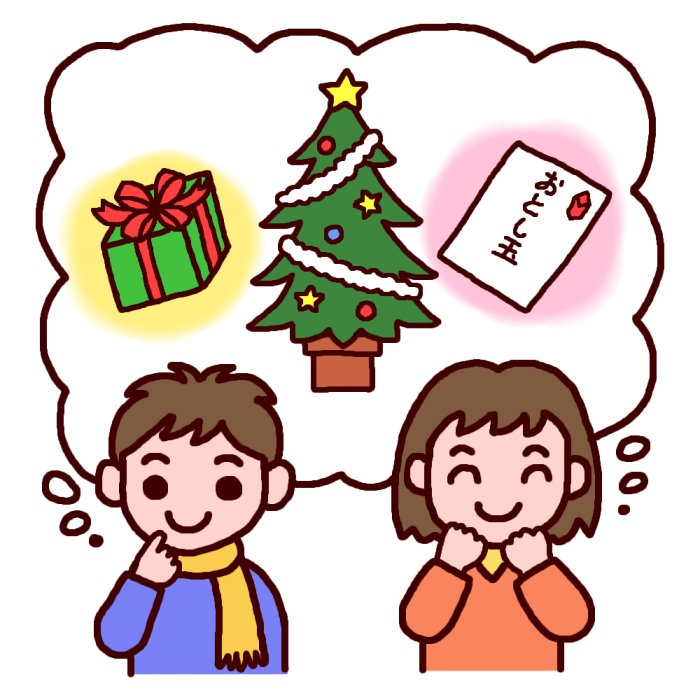 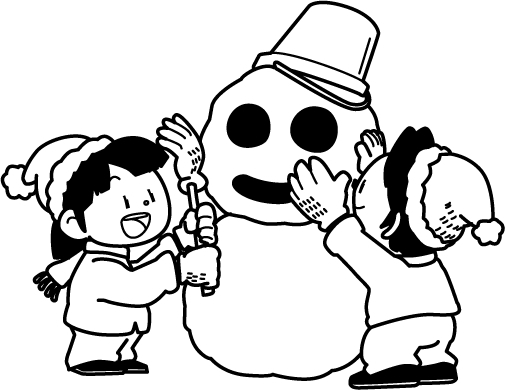 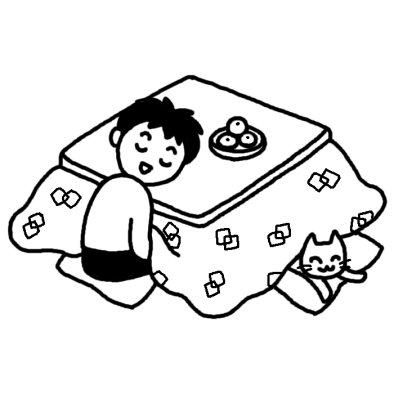 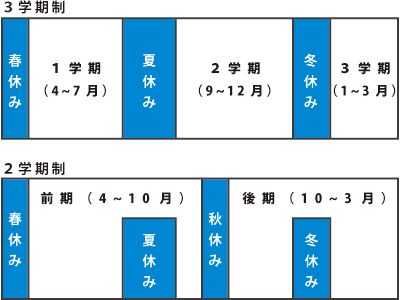 ３月
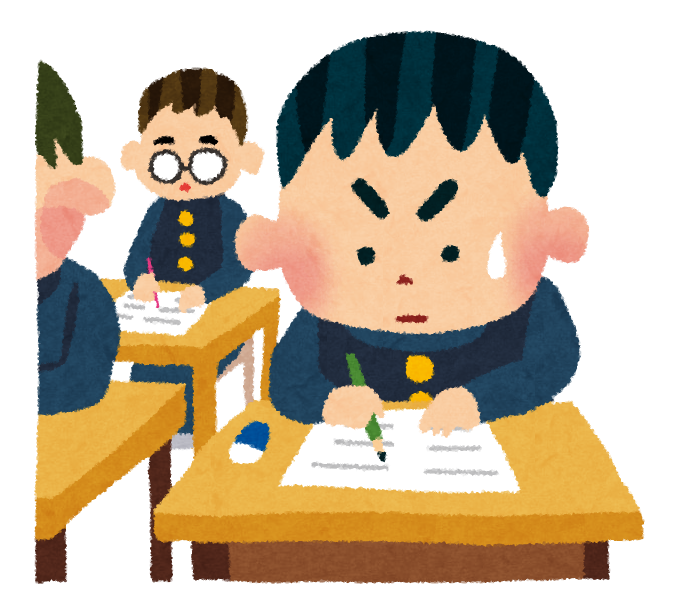 きまつしけん（テスト）
２月
マラソン大会
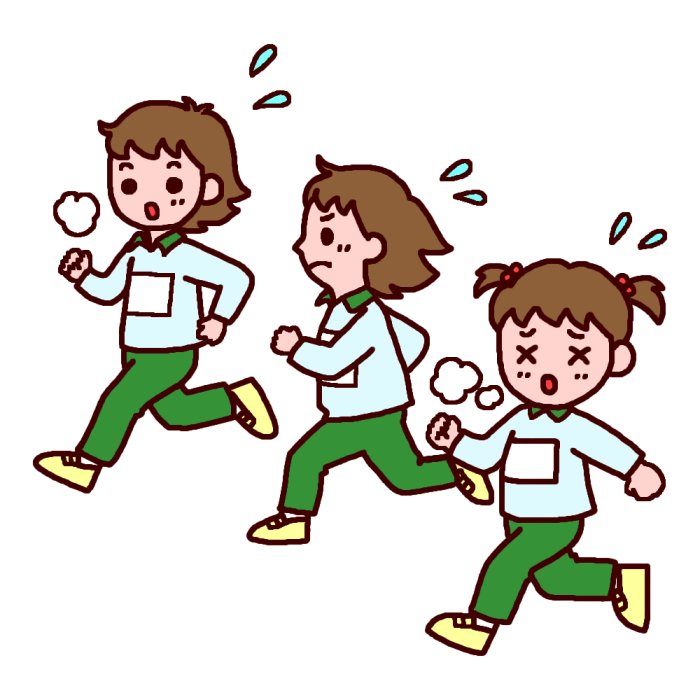 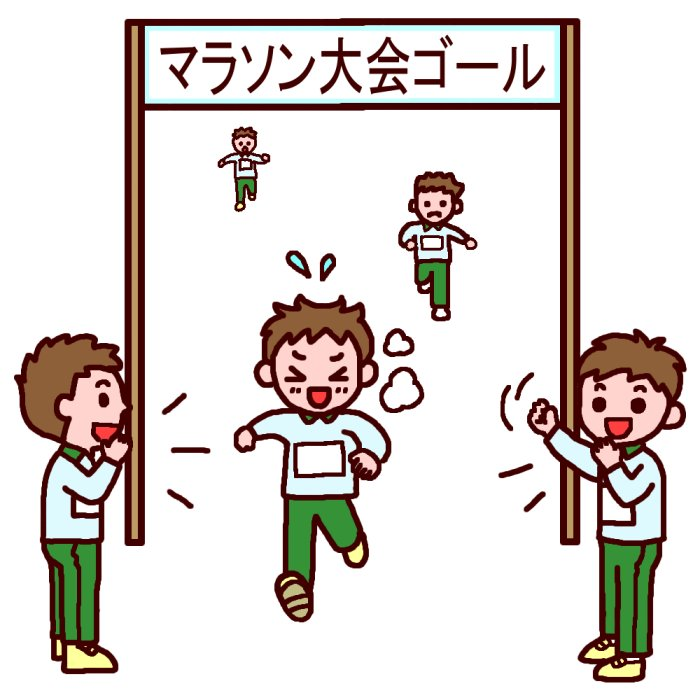 ３月
そつぎょうしき
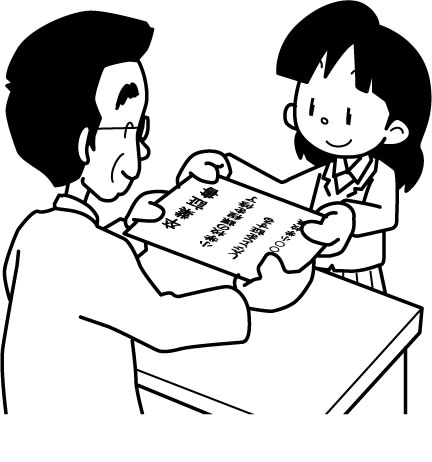 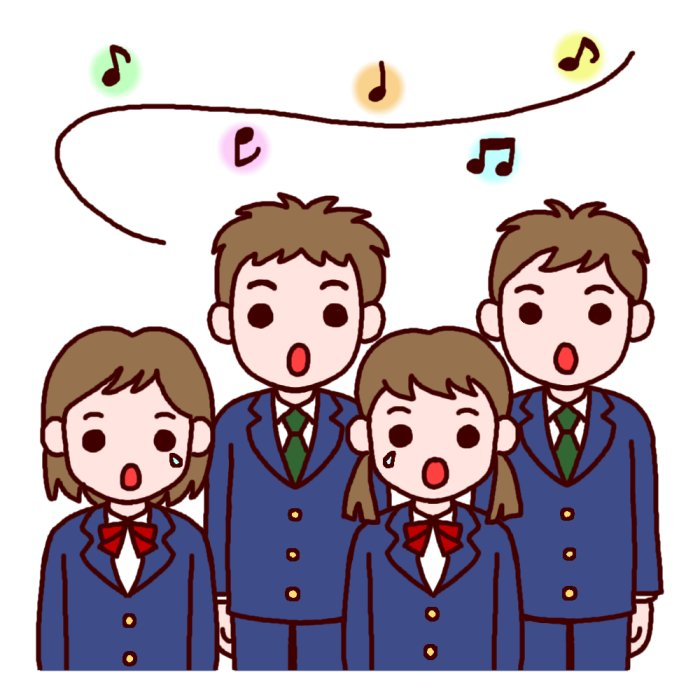 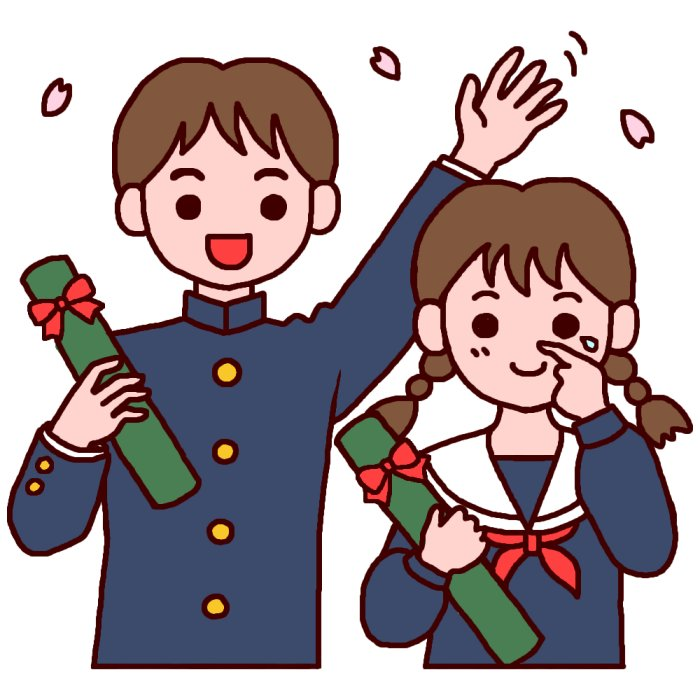